Энергосервисный контракт путь к его реализации.
Альберт Саттаров – заместитель Главы 
Менделеевского муниципального района
12.2014
Декабрь 2014 года
ЗАЧЕМ ?
ЖАЛОБЫ НАСЕЛЕНИЯ;
Закончились деньги на конец 2014 года;
12.2014
07.2015
1 полугодие 2015 года
ЧТО ДЕЛАТЬ ?
Поиск источников финансирования;
Изучение практики в других городах;
Проведение встреч; 
Участие в семинарах;
12.2014
07.2015
Июль 2015 года
НАШЛИ !!!
КОМПЛЕКСНОЕ РЕШЕНИЕ:
Замена ламп светильников;
Система дистанционного управления и мониторинга;
Без денег;
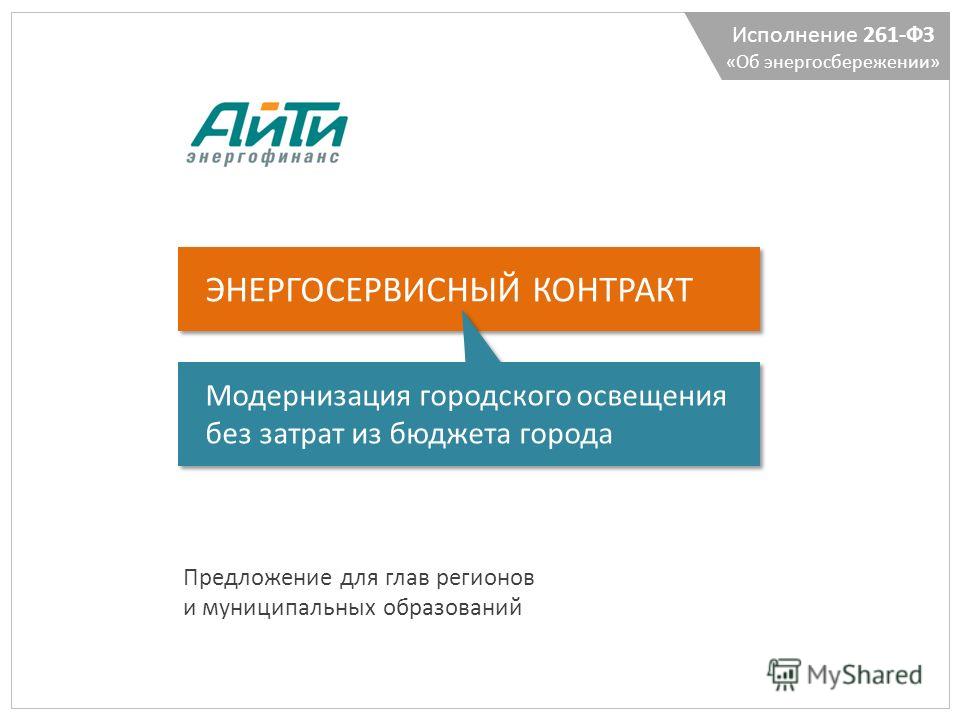 01.2016
12.2014
07.2015
2 полугодие 2015 года
ПОЕХАЛИ.
Изучение документов;
Обследование города и района;
Переговоры с ИНВЕСТОРАМИ;
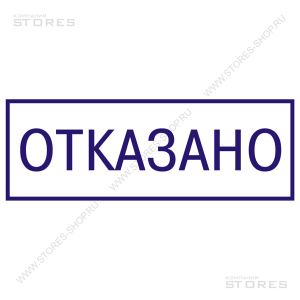 ИНВЕСТОР 1:
ФЕВРАЛЬ 2016 года
06.2016
02.2016
12.2014
07.2015
1 полугодие 2016 года
ПОЕХАЛИ.          ДУБЛЬ 2
Обследование ГОРОДА и района;
Переговоры с ИНВЕСТОРОМ 2;
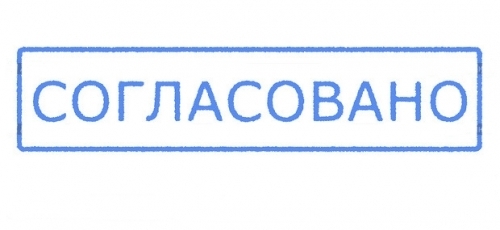 ИНВЕСТОР 2:
ИЮНЬ 2016 года
12.2016
06.2016
01.2016
12.2014
07.2015
2 полугодие 2016 года
ВЕДОМСТВЕННОЕ	СОГЛАСОВАНИЕ
Обращение в адрес Правительства РТ;
Согласующие ведомства РТ:
Министерство промышленности и торговли;
Центр энергосберегающих технологий;
Министерство финансов;
Казначество;
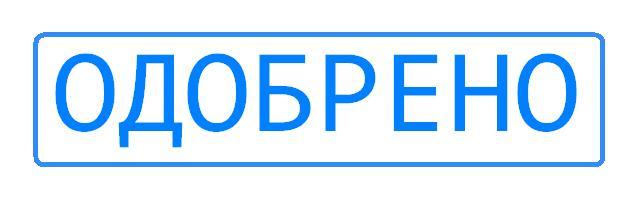 18 НОЯБРЯ 2016 года
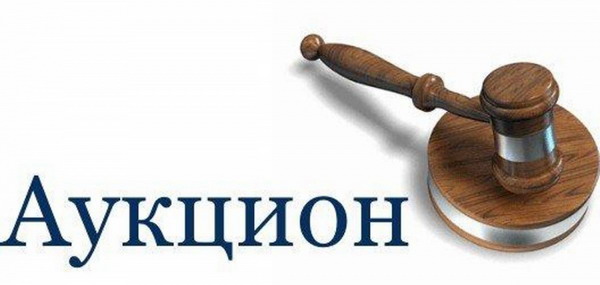 08 Декабря 2016 года
03.2017
12.2016
06.2016
01.2016
07.2015
Как было?
более 1,5 лет
Как должно было быть
до 9 месяцев.
ВЫВОДЫ:
ОТСУТСТВИЕ ИНФОРМАЦИИ О ПРАКТИКАХ в РТ;
САМОСТОЯТЕЛЬНОЕ ИЗУЧЕНИЕ;
ПРАВИЛЬНЫЙ ВЫБОР ВРЕМЕНИ ДЛЯ НАЧАЛА;
НОРМАТИВНО-ПРАВОВАЯ БАЗА;
НЕДОПОНИМАНИЕ ЧИНОВНИКОВ;